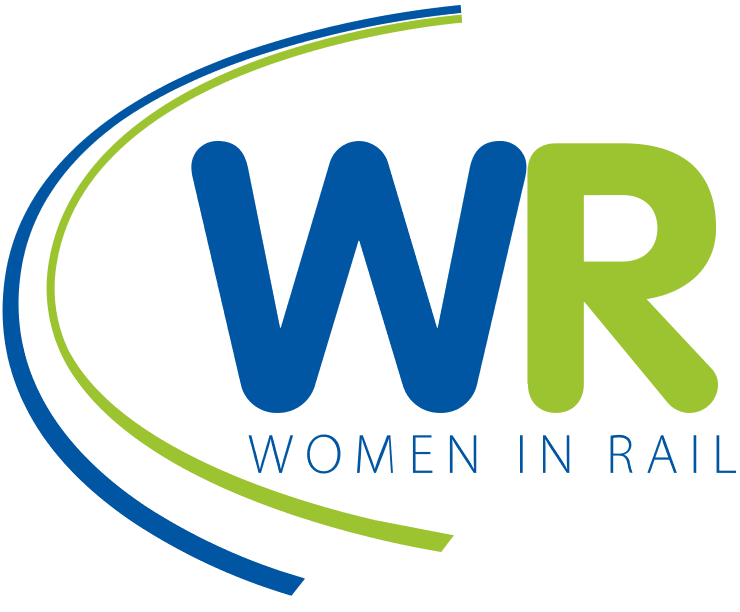 WR London Presents
A Tour of Hornsey Traincare Depot
Women in Rail London are delighted that GTR and Siemens Mobility will be welcoming members to their 2 depots in Hornsey, North London, where Thameslink and Great Northern trains are maintained.                                                  Led by Ruth Humphrey (Head of Business Development and Strategy, Siemens Mobility) and Wendy Robertson (Head of Fleet Infrastructure, GTR), guests will be given a walkthrough of the sites’ history before it is brought to life with a guided tour

16 spaces available – first come first served
Date: Thursday 23rd May 2024
Venue: Hornsey Depot, Hampden Rd, Harringay Ladder, London, N8 0DZ
By tube – Turnpike Lane | By train – Hornsey

09.30 Meet at the GTR depot
09:45 Presentations on the site’s history
10:05 Guided tour of the GTR depot
11:45 Guided tour of the Siemens Mobility depot
12:45 Lunch
13:15 Close
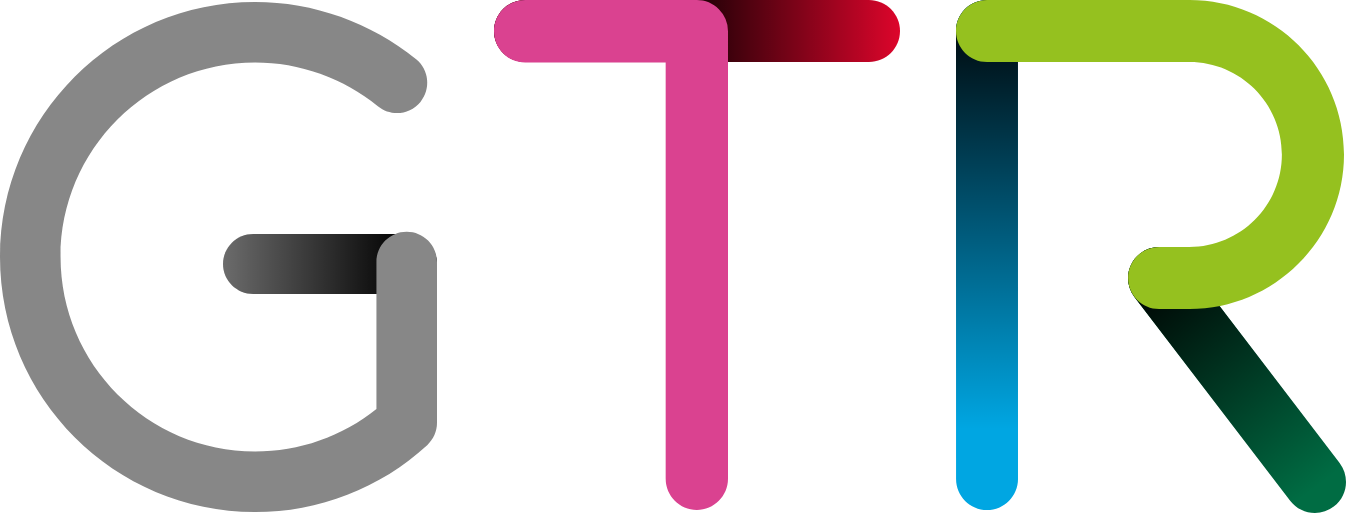 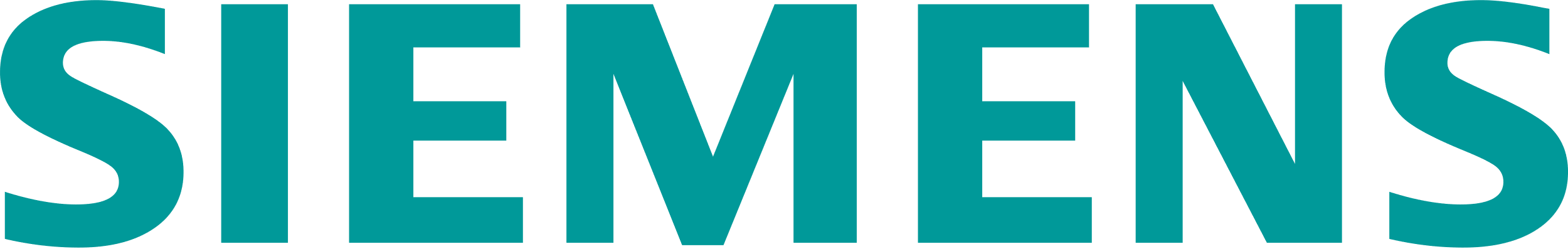